Die nötige Unterstützung annehmen
Serie: Wie Christen Gefahren erkennen und abwehren (1/5)
Epheser-Brief 6,10-11
kircheimvolkshaus.chsermon-online.de
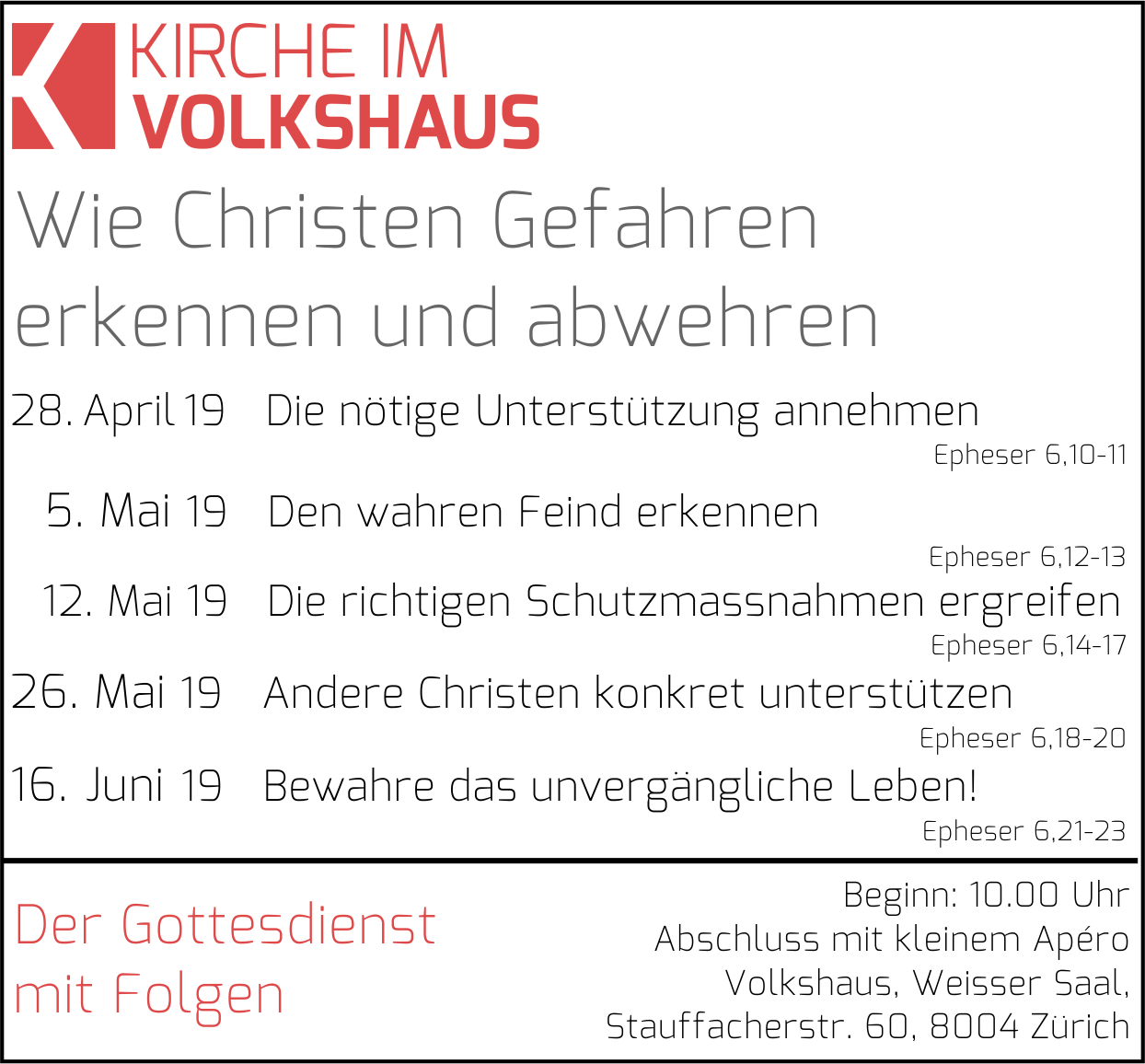 „Kämpfe den guten Kampf des Glaubens; ergreife das ewige Leben, wozu du berufen bist und bekannt hast das gute Bekenntnis vor vielen Zeugen.“
1.Timotheus-Brief 6,12
Noch ein letztes Wort: Werdet stark durch die Verbindung mit dem Herrn! Lasst euch stärken von seiner Kraft! Legt die Waffen an, die Gott euch gibt, dann können euch die Schliche des Teufels nichts anhaben.
Epheser-Brief 6,10-11
Die nötige Unterstützung annehmen
Serie: Wie Christen Gefahren erkennen und abwehren (1/5)
I. Verlasst euch auf Gottes Kraft!
„Mir ist alle Macht im Himmel und auf der Erde gegeben.“
Matthäus-Evangelium 28,18
„Werdet stark durch die Verbindung mit dem Herrn! Lasst euch stärken von seiner Kraft!“
Epheser-Brief 6,10
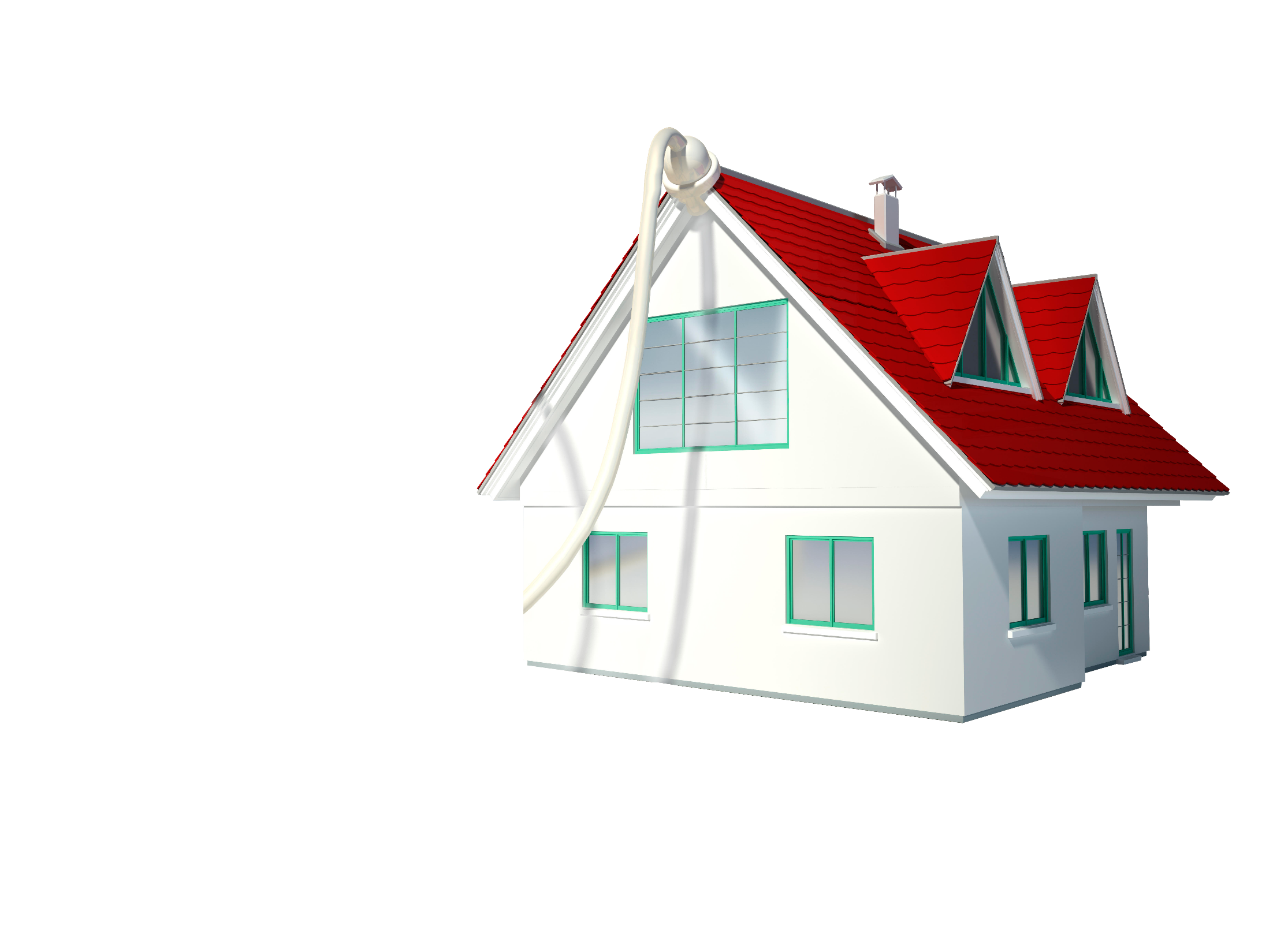 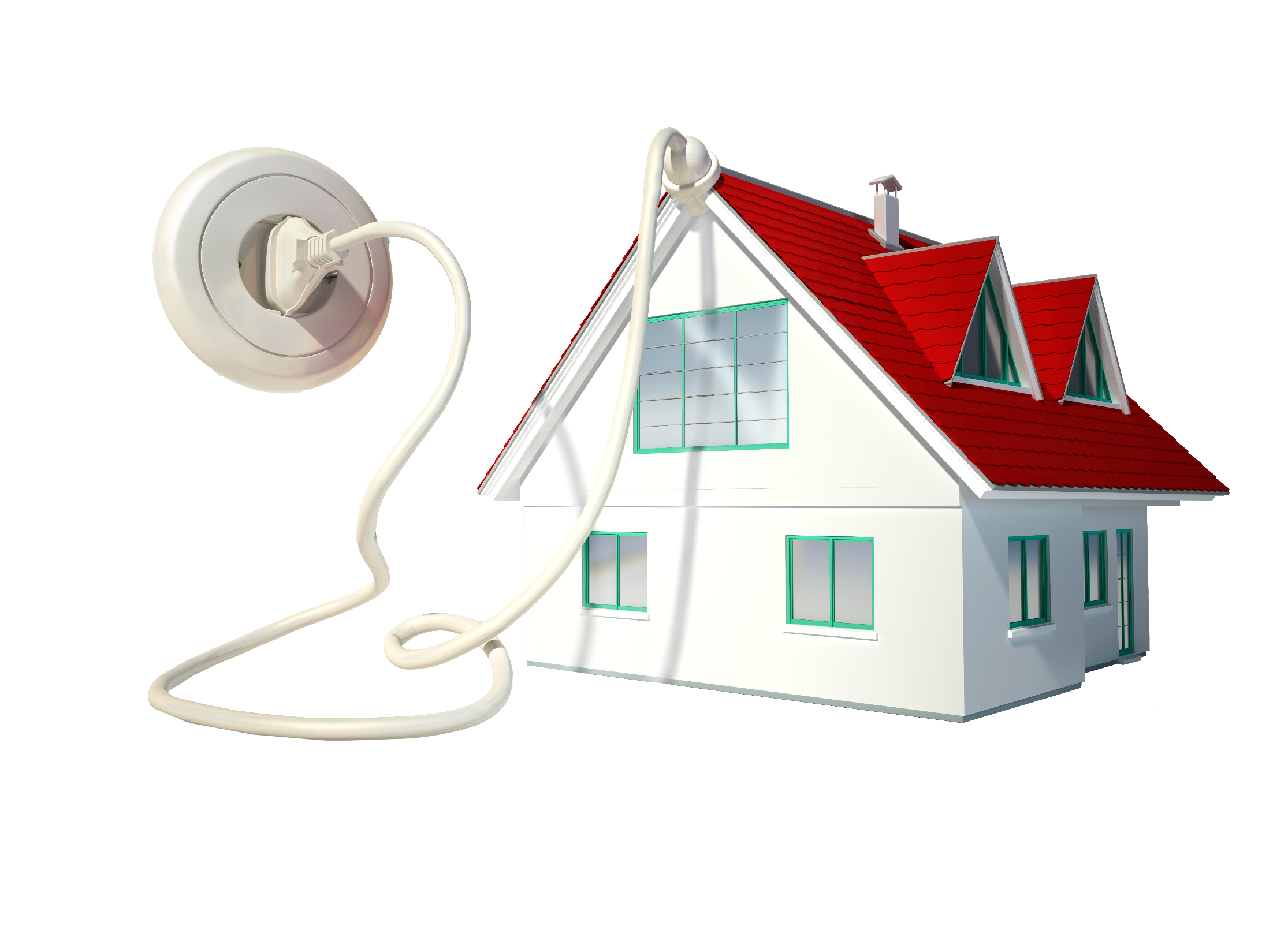 „Ihr wart tot durch eure Übertretungen und Sünden.“
Epheser-Brief 2,1
„Gottes Erbarmen ist unbegreiflich gross! Wir waren aufgrund unserer Verfehlungen tot, aber er hat uns so sehr geliebt, dass er uns zusammen mit Christus lebendig gemacht hat. Ja, es ist nichts als Gnade, dass ihr gerettet seid!“
Epheser-Brief 2,4-5
„Weil Christus sein Blut für euch vergossen hat, seid ihr jetzt nicht mehr fern von Gott, sondern habt das Vorrecht, in seiner Nähe zu sein.“
Epheser-Brief 2,13
„Jeder, der den Namen des Herrn anruft, wird gerettet werden.“
Römer-Brief 10,13
„Gott öffne euch die Augen des Herzens, damit ihr erkennt mit was für einer überwältigend grossenKraft er unter uns, den Glaubenden, am Werk ist.Es ist dieselbe gewaltige Stärke, mit der er am Werk war, als er Christus von den Toten auferweckte und ihm in der himmlischen Welt den Ehrenplatzan seiner rechten Seite gab.“
Epheser-Brief 1,18-20
„Lass dir an meiner Gnade genügen; denn meine Kraft vollendet sich in der Schwachheit.“
2.Korinther-Brief 12,9
„Lass dir an meiner Gnade genügen; denn meine Kraft vollendet sich in der Schwachheit.“
2.Timotheus-Brief 1,15
„Als ich das erste Mal vor Gericht stand und mich verteidigen musste, trat niemand für mich ein; alle liessen mich im Stich.“
2.Timotheus-Brief 4,16
„Der Herr aber stand mir zur Seite und gab mir Kraft, sodass ich meinen Auftrag, seine Botschaft allen Völkern zu verkünden, auch bei dieser Gelegenheitin vollem Umfang erfüllen konnte. Und der Herr hat noch mehr getan – er hat mich dem drohenden Tod entrissen!“
2.Timotheus-Brief 4,17
„Wer mich liebt, der wird mein Wort halten; und mein Vater wird ihn lieben, und wir werden zu ihm kommen und Wohnungbei ihm nehmen.“
Johannes-Evangelium 14,23
„Bekenne dich daher ohne Scheu zu unserem Herrn, und schäme dich auch nicht, zu mir zu stehen, nur weil ich ein Gefangener bin – ich bin es ja um seinetwillen! Sei vielmehr auch du bereit, für das Evangelium zu leiden. Gott wird dir die nötige Kraft geben.“
2.Timotheus-Brief 1,8
„Lasst den Geist Gottes euer Verhalten bestimmen, dann werdet ihr nicht mehr den Begierden eurer eigenen Natur nachgeben.“
Galater-Brief 5,16
II. Schützt euch mit Gottes Hilfe!
„Legt die Waffenrüstung an, die Gott euch gibt, dann können euch die Schliche des Teufels nichts anhaben.“
Epheser-Brief 6,11
„Seid besonnen, seid wachsam! Euer Feind, der Teufel, streift umher wie ein brüllender Löwe, immer auf der Suche nach einem Opfer, das er verschlingen kann.“
1.Petrus-Brief 5,8
„Legt die Waffenrüstung an, die Gott euch gibt, dann können euch die Methoden des Teufels nichts anhaben.“
Epheser-Brief 6,11
„Legt die Waffenrüstung an, die Gott euch gibt, dann können euch die Methoden des Teufels nichts anhaben.“
Jakobus-Brief 4,7
Schlussgedanke
„Ich habe den guten Kampf gekämpft,ich habe den Lauf vollendet,ich habe Glauben gehalten.“
2.Timotheus-Brief 4,7
„Der Vater im Himmel, dem jede Familie im Himmel und auf der Erde ihr Dasein verdankt und der unerschöpflich reich ist an Macht und Herrlichkeit, gebe euch durch seinen Geist innere Kraft und Stärke.“
Epheser-Brief 3,16
„Zu dieser Botschaft bekenne ich mich offen und ohne mich zu schämen, denn das Evangelium ist die Kraft Gottes, die jedem, der glaubt, Rettung bringt. Das gilt zunächst für die Juden, es gilt aber auch für jeden anderen Menschen.“
Römer-Brief 1,16